Cinsellik
Öğretim Görevlisi 
Meltem ÖZDUYAN KILIÇ
Dünya Sağlık Örgütü’ ne göre cinsel sağlık;  cinsel bir varlık olarak insanın sadece bedensel değil; duygusal, düşünsel ve toplumsal bütünlüğü sağlayan, kişilik gelişimi, iletişim ve sevginin paylaşımını olumlu yönde zenginleştiren ve arttıran sağlıklılık halidir.
Cinsel Kimlik: Kişinin kendini erkek veya kadın olarak algılamasıdır. Cinsel kimliğin biyolojik bileşeni daha fazla olmakla birlikte, sosyal ve kültürel normları da içermektedir.
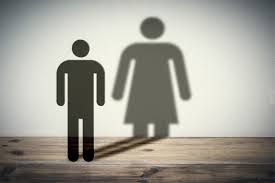 Beden İmajı: Kişinin benliğinin bir parçasıdır ve değişkendir. Gebelik, yaş, travma, hastalık vb. kişinin fonksiyonlarını etkilediği için, beden imajını da etkiler. Kişinin kendi vücudu hakkındaki düşünceleri, cinselliğiyle ilişkilidir. Kişi kendi vücuduyla mutluysa, seksüel aktiviteden de zevk alır.
Cinsiyet Rol Davranışı: Cinsiyete özgü davranışlardır. Her toplum kadın ve erkeklerin rollerini tanımlamakta; erkek çocukları erkeksi (maskülen) davranışlar, kız çocuklarını kadınsı (feminen) davranışlar kazanmaları için desteklemektedir.
Cinsel Yönelim: Diğer insanlara (farklı cinsiyet, aynı cinsiyet ya da her iki cinsiyet) karşı hissedilen duygusal, romantik ve cinsel çekiciliktir. Cinsel yönelim üç şekilde olmaktadır:
Heteroseksüellik:  Kişinin karşı cinsiyetten birine yönelmesi.
Homoseksüellik (Eşcinsellik):  Kişinin kendi cinsiyetinden birine yönelmesi.
Biseksüellik:  Kişinin her iki cinsiyete yönelmesi

Bireyin cinsel yönelimi dikkate alınarak ve önyargısız bir tutumla bakım verilmelidir.
Gelişim Evrelerine Göre Cinsellik Özellikleri
Bebeklik: Doğum- İlk 18 ay
Erkek ya da kadın cinsel organlar
Kendini diğerlerinden ayırt etme
Dış genital organlar dokunmaya karşı duyarlı (!)
Gelişim Evrelerine Göre Cinsellik Özellikleri
1-3 Yaş
Cinsel kimlik gelişimi devam eder.
Vücudunu araştırması ve genital organları okşaması normaldir.
Kendi cinselliğini ifade etmeye çalışır.
Gelişim Evrelerine Göre Cinsellik Özellikleri
Okul öncesi: 4-5 yaş
Kendinin farkına varır. 
Bebeklerin nereden geldiğine dair sorular sorar.
Vücut bölümlerinin doğru isimlerini öğrenir.
Duygu ve davranışlarını kontrol etmeyi öğrenir.
Gelişim Evrelerine Göre Cinsellik Özellikleri
Okul dönemi: 6-12 yaş
Aynı cinsiyetten ebeveyn ile güçlü bir özdeşleşmesi vardır.
Aynı cinsiyetten arkadaş edinme eğilimindedir.
Cinsel ilişki, menstruasyon ve üremenin bir parçası olarak kendi cinsiyetinin rolünü ve kavramlarını toplam benlik kavramı ile öğrenir.
Gelişim Evrelerine Göre Cinsellik Özellikleri
Adölesan: 12-18 yaş
Primer ve sekonder seks karakterleri gelişir.
Vücudunda yaşanan/yaşanacak değişimler için bilgi ihtiyacı vardır. 
Mastürbasyon yaygındır.
Cinsel birliktelik yaşayabilir.
Korunma yolları hakkında bilgi verilmelidir.
Gebelik ve CYBH hakkında bilgilendirilmeye ihtiyaçları vardır.
Gelişim Evrelerine Göre Cinsellik Özellikleri
Genç yetişkinlik: 19-40 yaş
Cinsel aktivite yaygındır.
Kendi hayat tarzını ve değerlerini geliştirir.
Homoseksüel kimlik genellikle 20’li yaşların ortalarında tanımlanır.
CYBH’dan korunmak ve istenmeyen gebelikleri önlemek için bilgiye ihtiyacı vardır
Gelişim Evrelerine Göre Cinsellik Özellikleri
Yetişkinlik: 40-65 yaş
Hormon seviyeleri düşmeye başlar.
Kadınlar genellikle menopoza girer.
Bireyler bağımsız ahlaki ve etik standartlar belirler.
Gelişim Evrelerine Göre Cinsellik Özellikleri
Geç yetişkinlik: 65 yaş üzeri
Cinsel aktiviteye ilgi devam eder.
Cinsel aktivite sıklığı azalmıştır.
Kadınların vaginal sıvıları azalmıştır.
Erkekler daha az sperm üretir ve ereksiyon ve ejekülasyon için daha fazla zamana ihtiyaçları vardır.
Cinselliğe Etki Eden Faktörler
Aile
Kültür
Bölge
Kişisel Beklentiler ve Etik
Cinsel Fonksiyonu Etkileyen Faktörler
Sosyokültürel (yaşanan bölge, kültür dayatmaları….)
Psikolojik ( korku, anksiyete,…. )
Bilişsel 
Hastalıklar (spinal kord yaralanmaları, cerrahi müdahaleler, vaginismus, ….)
İlaçlar (Antidepresanlar,…)
Beden imajının değişmesi…..
Cinsellik ve Hemşirelik
Cinsel olarak aktif misiniz?
Tek partneriniz mi var birden fazla mı?
Son zamanlarda cinsel organlarınızda bir değişim oldu mu?
Cinsel birliktelik sırasında ağrı yaşıyor musunuz?
Hastalığınız nedeniyle cinsel işlevinizin değişmesini bekliyor musunuz?
Cinsellikle alakalı benim ele almadığım herhangi bir sorunuz var mı?
Cinsellik ve Hemşirelik
Cinsel sağlık ve fonksiyonu iyileştirmek için hemşireler eğitim, danışmanlık ve savunucu rollerini kullanmalıdır.
Sorular 
Katkılar
Kaynaklar
Berman, A., Snyder, S. J., Kozier, B., Erb, G. L., Levett-Jones, T., Dwyer, T., ... & Parker, B. (2014). Kozier & Erb's Fundamentals of Nursing Australian Edition (Vol. 3). Pearson Higher Education AU.
World Health Organization. (2002). Sexual Health. http://www.who.int./reproductive-health/gender/sexualhealth.html.